Business Plan Development
Basics of Entrepreneurship
Critical Success Factors
CSFs are measures of those aspects of firm’s performance that are essential to its competitive advantage and therefore, to its success
SWOT Analysis
Michael Porter Five Forces Model
Competitive Environment- Michael Porter’s Five Forces Model
Competitive Environment- Michael Porter’s Five Forces Model
Threat of the entry of new competitors
Existence of Barriers to Entry
Economies of scale 
Product differentiation
Brand Equity
Capital requirements 
Access to distribution channels
Absolute cost advantages 
Government policies
Contd..
The intensity of competitive rivalryNumber of Firms and their Relative Market Share, Strengths
 Rate of industry growth –Demand conditions
 High Fixed cost
 Exit barriers
 Product Standardization
 Informational complexity and asymmetry

Threat of Substitutes
Contd…
Bargaining power of customers:
buyer concentration to firm concentration ratio buyer volume 
buyer switching cost relative to firm switching costs 
buyer information availability 
ability to integrate backward  
availability of existing substitute products 
buyer price sensitivity 
price of total purchase
Contd…
Bargaining power of suppliers
supplier switching costs relative to firm switching costs 
degree of differentiation of inputs 
presence of substitute inputs 
supplier concentration to firm concentration ratio 
threat of forward integration by suppliers relative to the threat of backward integration by firms 
cost of inputs relative to selling price of the product
Competitive Advantage
Competitive advantage is creating better customer value for the same or lower cost than offered by competitors.
Customer value is the difference between what a customer receives and what customer gives up
Customer realization includes basic product features, service, quality, instructions for use, brand & any factor that is important for customer
Customer sacrifice includes cost, time spent in purchasing & maintenance costs
A firm’s degree of reliance on cost management depends on the nature of its competitive strategy
Generic Strategies & customer value
Cost leadership is to provide same or better value to customers at lower cost than offered by competitors
This strategy increases customer value by minimizing customer sacrifice
Differentiation is to increase customer value by increasing what customer wants
Three Generic Strategies
Cost Leadership: is a competitive strategy in which a firm succeeds in producing products or services at the lowest cost in the industry

Differentiation: is a competitive strategy in which a firm succeeds in developing and maintaining a unique value for the product as perceived by consumers

Focus: selecting or emphasizing a market or customer segment in which to compete.
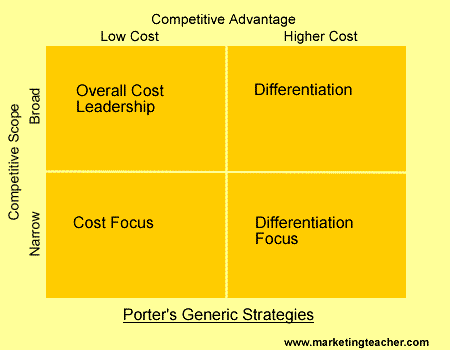 Strategic Positioning
It  is the process of selecting optimal mix of three general strategic approaches with an objective of creating sustainable competitive advantage
Leading firms in Selected Benchmarks: Critical Success Factors
Customer Service: FedEx, Amazon.com
Innovation & Product development: Apple, Sony,
Quality: Toyota, IBM
CSR: GE, Johnson& Johnson
Labor Relationships & Employee training: HP, IBM,
Value chain Analysis
It is a tool firms use to identify the specific steps required to provide a competitive product or service to the customer. 
Help firms to discover which activity should be outsourced, increase value for the customer at one or more steps of the value chain, which activities are not competitive, where costs can be reduced.
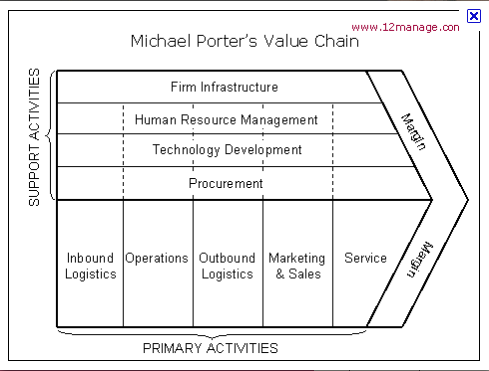 Financial & Non Financial measures of Success – Critical Success Factors
Financial Measures
Sales growth
Earnings Growth
Dividend Growth
Cash flow
Increase in stock price
Non Financial Measures of Success
Market share and growth in market share
Customer service
On time delivery
Customer satisfaction
Brand recognition
High Product Quality
Manufacturing Innovation
Trained Human Resources
Distinctive Aspects of two Competitive strategies
Social entrepreneurs
A social entrepreneur recognizes a social problem and uses entrepreneurial principles to organize,  create and manage a venture to forge social change.
Unlike business entrepreneurs, they don’t measure performance in profit and returns, but assess success by the impact they have on society
Ashoka Fellow is a nonprofit organization supporting the field of social entrepreneurship. Ashoka was founded by Bill Drayton in 1981 to identify and support leading social entrepreneurs through a Social Venture Capital approach 
Social venture capital is a form of venture capital investing that provides capital to businesses deemed socially and environmentally responsible. These investments are intended to both provide attractive returns to investors and to provide market-based solutions to social and environmental issues.
Women Entrepreneurs
Anita Roddick was the founder of The Body Shop, one of the world's most successful retailers of cosmetics and related products
Fabindia - John Bissell
Fabindia is synonymous with the country's handloom couture revolution. The birth of the chain in 1960 marked the beginning of the transformation of traditional Indian fabrics into fashion textiles for apparel and designer home decor. It also pushed traditional Indian weaves to the American market.
Comparison of Prior and Contemporary Business Environment
Contd..
Contd
Vishal Talreja – Cofounder Dream A Dream
Empowering children from vulnerable backgrounds by developing life skills, 
Today, Dream a Dream partners with six NGOs. Dream a Dream runs structured programs in these partnerships: for development of life skills in these children
India is ninth in the Global Entrepreneurship Monitor (GEM) survey of entrepreneurial countries.  It is highest among 28 countries in Necessity based entrepreneurship, while 5th from the lowest in opportunity based entrepreneurship. 
India TEA 12.1% China’s average rate of Entrepreneurship has averaged 14.1%. 
World Average = 10.6% - Africa Only (15.6%) - Asia Only (11.2%) - Europe Only (6.4%) - North America Only (13.4%) - South America Only (19.2%) - Mid Eastern Only (11.8%)
Mitra Technology -
Owns and manages India’s largest volunteer placement initiative iVolunteer
Entrepreneur of the Year
Narendra Mukumbi
Thank You